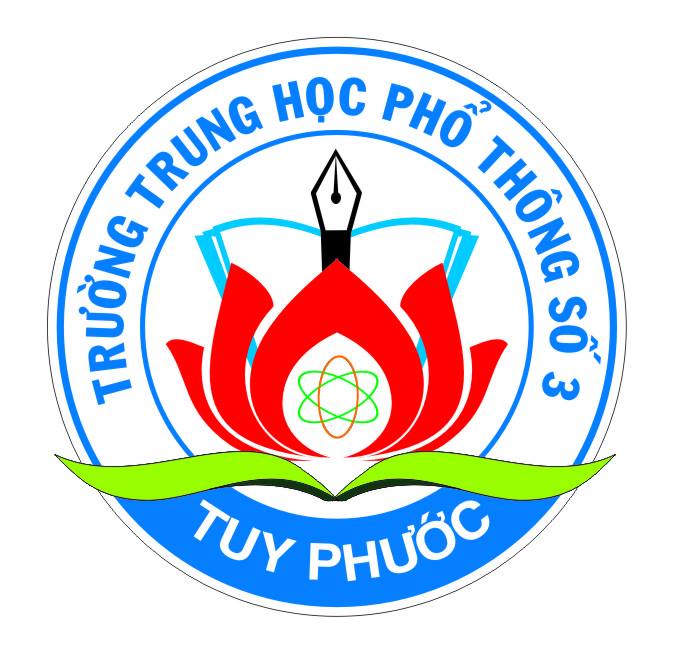 TRƯỜNG THPT SỐ 3 TUY PHƯỚC
Năm học: 2024 - 2025
BÀI TẬP CUỐI CHƯƠNG 1
LỚP: 10A4
GVBM: ĐINH VĂN HIỀN
TỔ: TOÁN - TIN
A – TRẮC NGHIỆM:
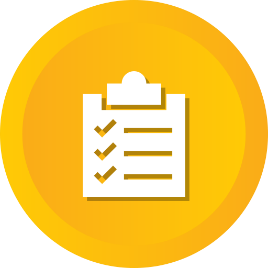 Câu nào sau đây không là mệnh đề?
CÂU 1.
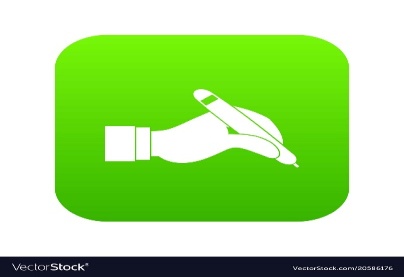 Bài giải
Bạn học giỏi quá! Là một câu cảm thán nên không là mệnh đề.
Tam giác đều là tam giác có ba cạnh bằng nhau.
A
B
Bạn học giỏi quá!
C
D
D
A – TRẮC NGHIỆM:
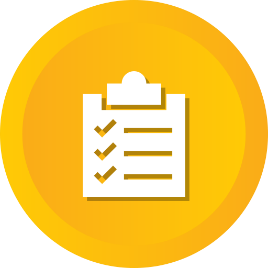 Câu nào sau đây là mệnh đề đúng?
CÂU 2.
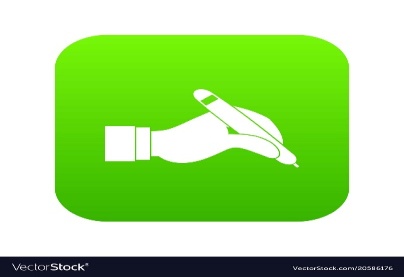 Bài giải
“Hôm nay là thứ 4” là mệnh đề đúng.
Hôm nay là thứ 4.
A
A
B
3 là số chẵn.
Mấy giờ rồi?
C
D
A – TRẮC NGHIỆM:
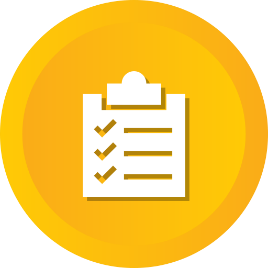 Mệnh đề nào dưới đây là mệnh đề phủ định của mệnh đề 
P:”Hôm nay trời mưa.”
CÂU 3.
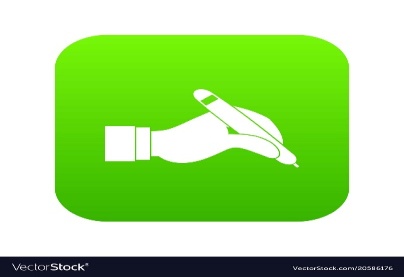 Bài giải
“Hôm nay trời không mưa.” là mệnh đề phủ định của mệnh đề 
P:”Hôm nay trời mưa.”
Hôm nay trời không mưa.
Hôm nay trời âm u.
A
A
B
Hôm nay trời 
nhiều mây.
Hôm nay trời nắng.
C
D
A – TRẮC NGHIỆM:
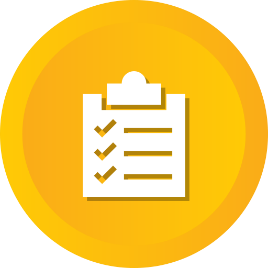 CÂU 4.
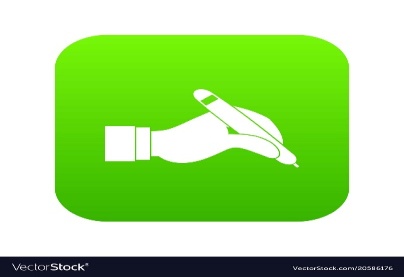 Bài giải
A
B
B
C
D
A – TRẮC NGHIỆM:
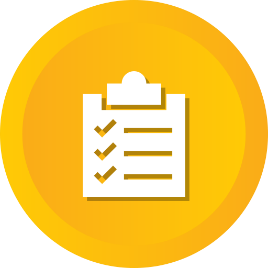 CÂU 5.
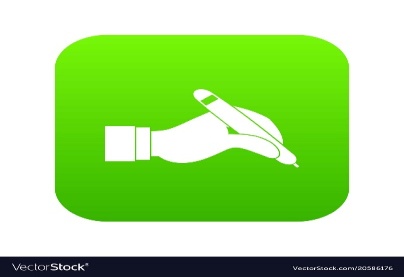 Bài giải
0
1
A
B
2
C
C
D
A – TRẮC NGHIỆM:
A
B
C
D
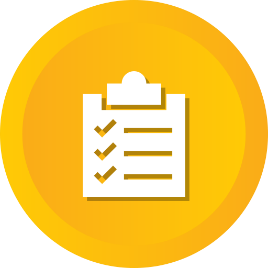 CÂU 6.
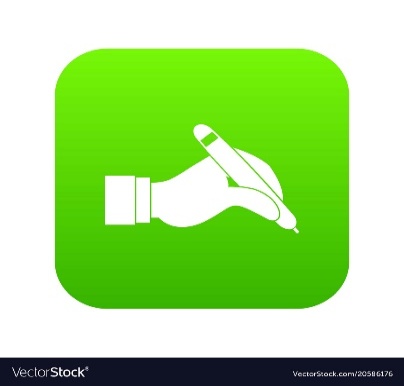 Bài giải
A
A – TRẮC NGHIỆM:
A
B
C
D
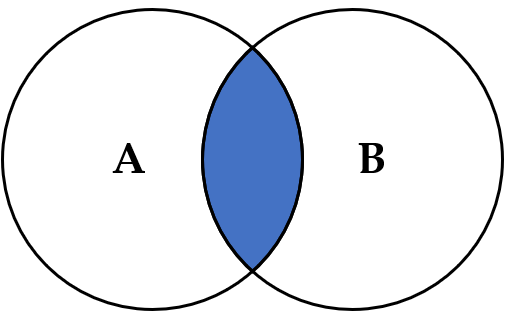 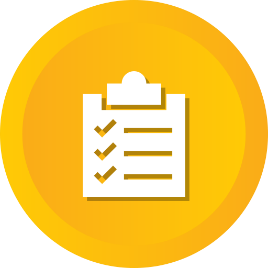 CÂU 7
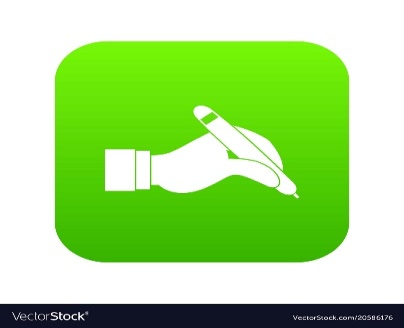 Bài giải
A
A – TRẮC NGHIỆM:
A
B
C
D
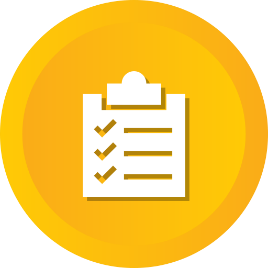 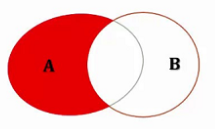 CÂU 8
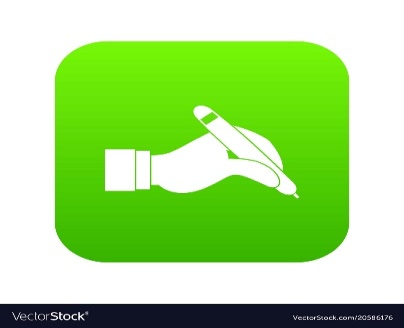 Bài giải
B
A – TRẮC NGHIỆM:
A
B
C
D
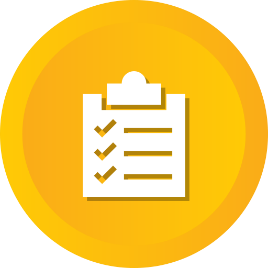 Phần không bị gạch trên trục số dưới đây biểu diễn tập hợp số nào?
CÂU 9
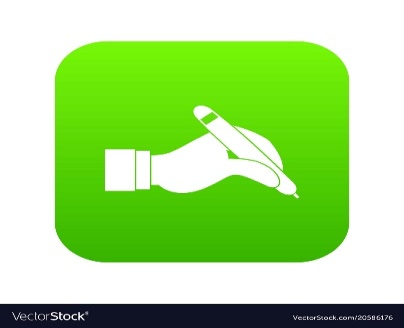 Bài giải
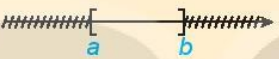 B
A – TRẮC NGHIỆM:
A
B
C
D
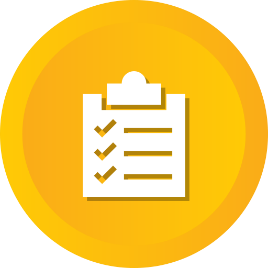 Phần không bị gạch trên trục số dưới đây biểu diễn tập hợp số nào?
CÂU 10
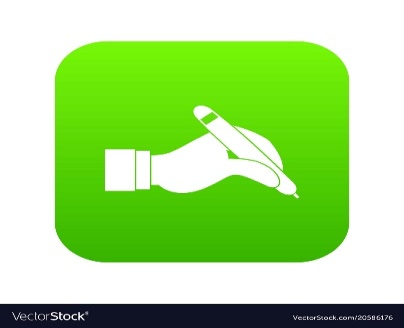 Bài giải
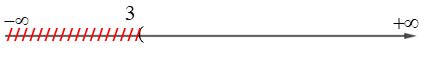 D
B – TỰ LUẬN:
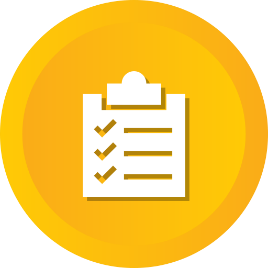 Câu 11
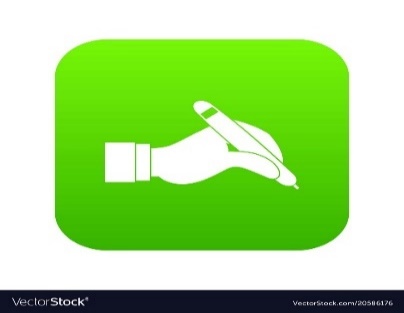 Bài giải
B – TỰ LUẬN:
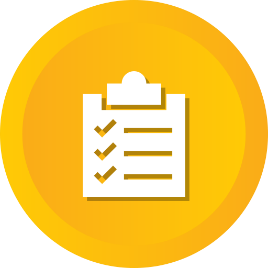 Câu 12
]
A:
(
/////////////
//////////
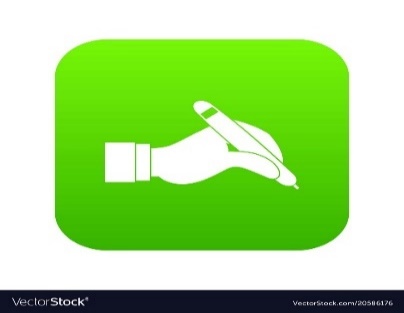 Bài giải
7
3
[
)
B:
\\\\\\\
\\\\\\\\\\\\\\\\
1
4
B – TỰ LUẬN:
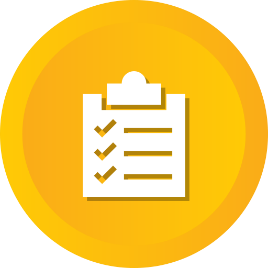 Câu 12
]
A:
(
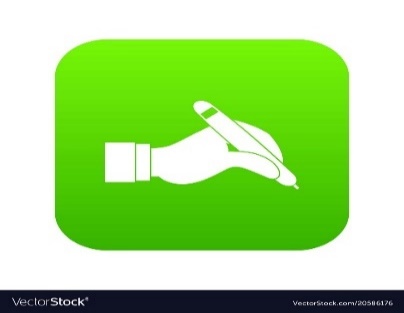 Bài giải
7
3
[
)
B:
1
4
B – TỰ LUẬN:
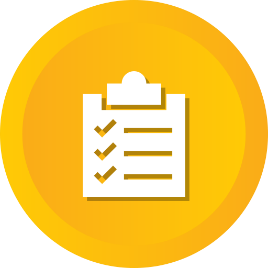 Câu 12
]
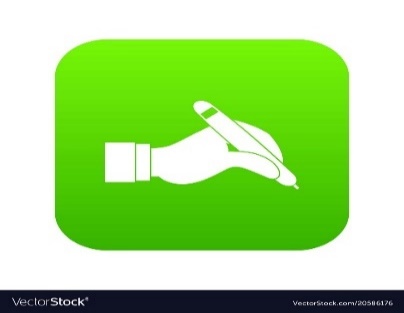 A:
(
/////////
//////////
Bài giải
7
3
[
)
B:
\\\\\\\\\\\
1
4
B – TỰ LUẬN:
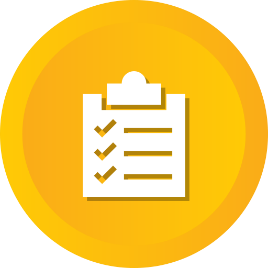 Câu 12
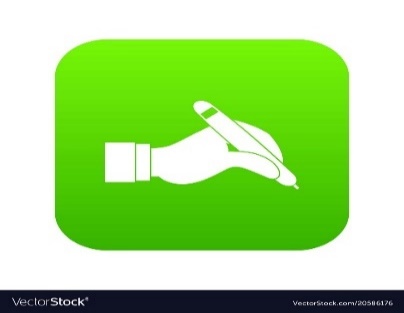 Bài giải
B – TỰ LUẬN:
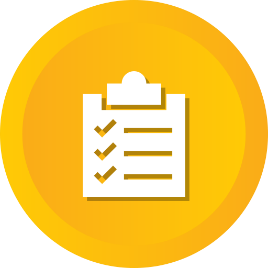 Câu 13
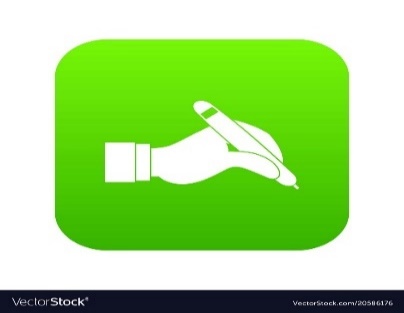 Bài giải
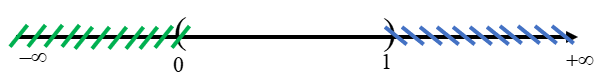 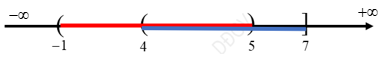 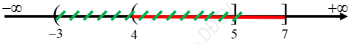 B – TỰ LUẬN:
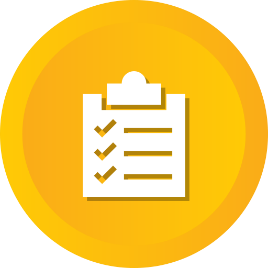 Câu 1.27
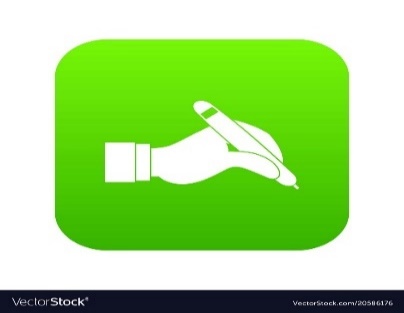 Bài giải
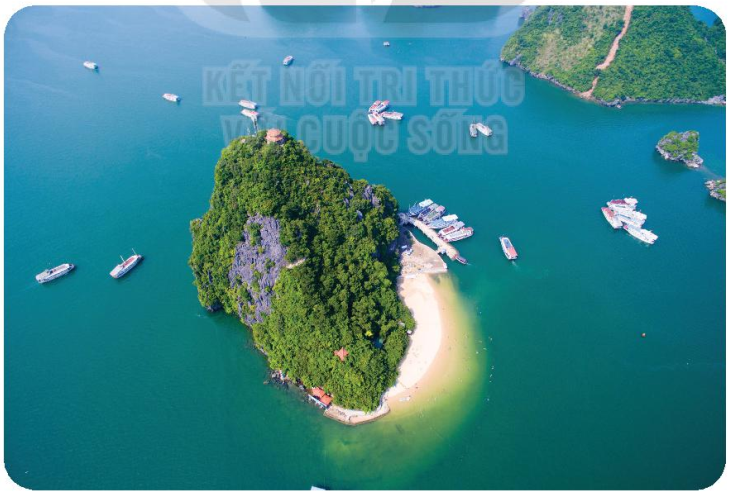 Em có biết?
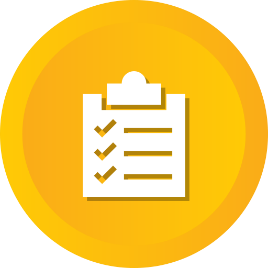 CảM ơn quý thầy cô 

và các bạn học sinh